Added Value
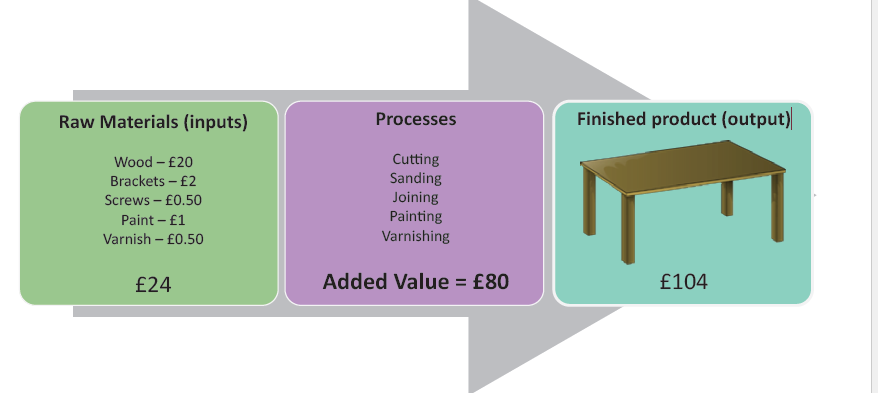 Calculation of added value
The difference between the cost of purchasing raw materials and the price for which the finished good is sold for.
How might added value be increased? (page2)
Purchasing cheaper raw materials 
• Improving the efficiency of the production process 
• Raising the price of the product 
• Achieving brand status for a product can create added value. 
• Offering additional services with a product can result in added value
• Improving customer access or convenience is a well-proven method of adding value.
ADD VALUE To Win More Customers & Increase Sales
Production
There are three types of production – ways of producing goods.
Consider the following organisations and identify the production method used, advantages and disadvantages and use of technology,
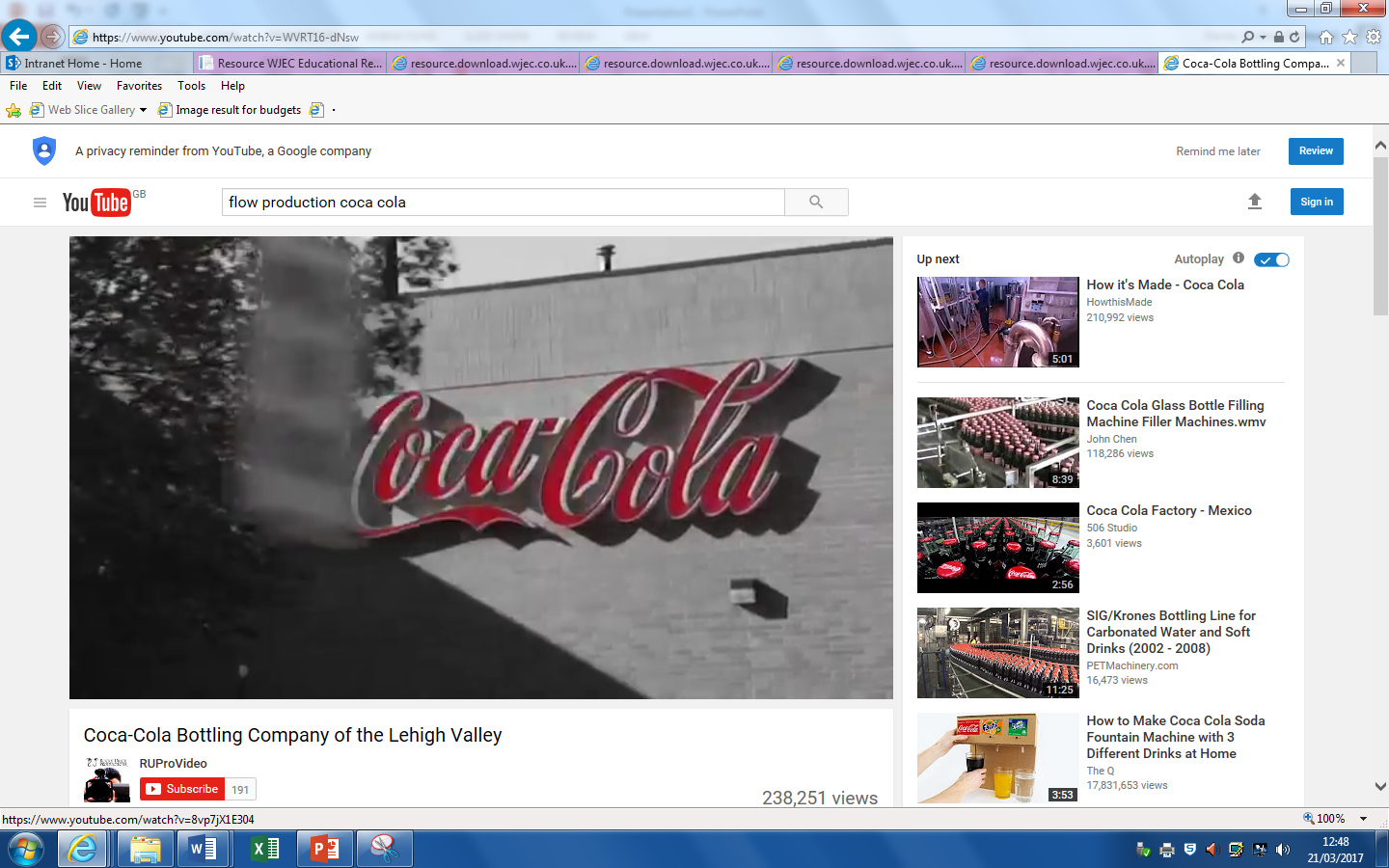 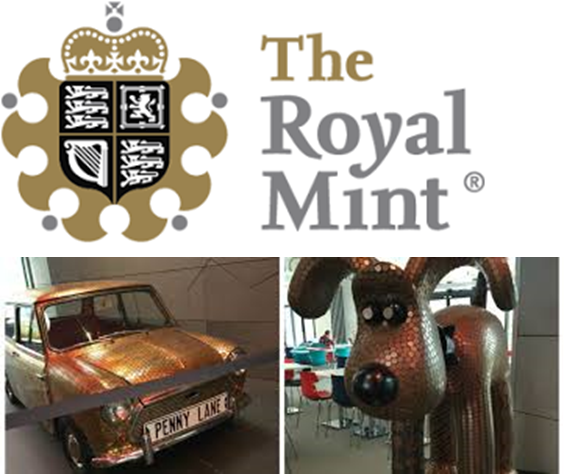 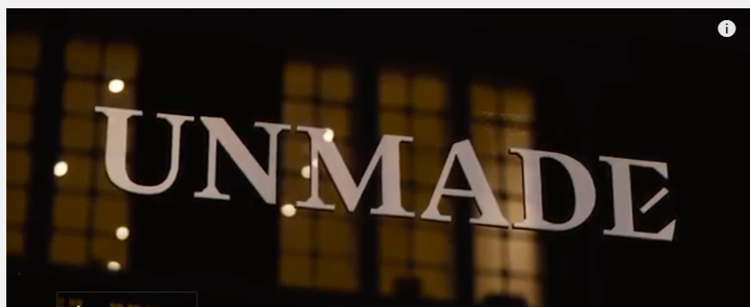 Job Production
Advantages
Disadvantages
Single items, usually to the buyer’s specification
 Produces unique products and they are made one at a time 
 Results in high-quality products 
Employees are highly skilled 
 Interesting and challenging jobs
Is labour-intensive 
 Can take a long time to make 
 Prices of any goods produced are also likely to be a great deal higher
 Skilled workers will command higher payments for their time and expertise
Batch Production
Advantages
Disadvantages
Lower unit costs and higher output than job production
Employees are likely to be semi-skilled 
Use the same assets or capital equipment to produce a range of goods 
Allows businesses to aim at niche markets 
Some economies of scale will be gained when compared with job production
Time is lost when machines have to be reset 
Business may not be equipped to deal with large scale orders
Batch may not meet quality assurance, financial cost and time
Flow Production
Advantages
Disadvantages
Allows identical products to be made in large volumes 
Production of the products is much faster than job or batch production 
can meet the demand of large quantities 
Workers can be skilled or unskilled which lowers wages costs
unit costs are low and businesses will benefit from economies of scale
often large amounts of capital investment involved through high set-up costs 
machines/robotics can be very expensive 
breakdowns and hold-ups can be very expensive 
products produced through flow production are identical and this method does not allow for a wide product range
The type of production used will depend on a number of factors:
the product being produced; 
the cost of labour; 
the cost of capital; 
the availability of money for investment; 
technology; 
the skills of labour; 
the size of the market; 
customer requirements.
Productivity
Technological Change
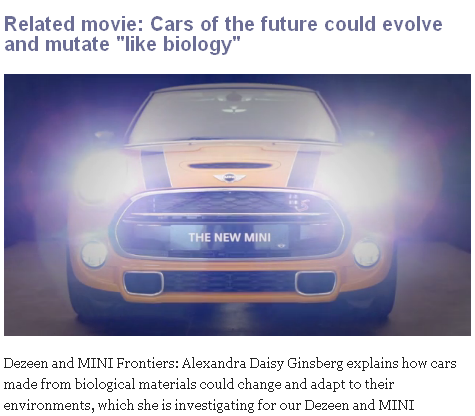 Mini
Amazon
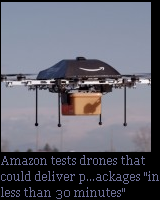 Retail
Physical stores